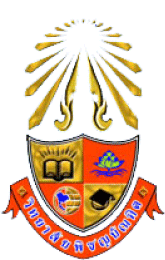 ST201 
สถิติเพื่อการวิจัยทางธุรกิจ
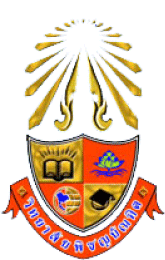 ทฤษฎีที่เกี่ยวข้อง
 (Review of related literatures)
ทฤษฎีที่เกี่ยวข้อง
ทฤษฎี หมายถึงข้อความที่ระบุความสัมพันธ์ระหว่างข้อความคิด หรือตัวแปรหลายๆ ตัวแปร ซึ่งข้อความเหล่านี้สามารถทดสอบได้
 ทฤษฎีมีความสำคัญมากต่อการสร้างกรอบแนวความคิด
 ช่วยในการจัดระเบียบความรู้ในเรื่องนั้นๆ ให้เป็นระบบ
 ทำให้ผู้วิจัยทราบว่ามีตัวแปรใดบ้างที่สำคัญ
 มีความหมายต่อการศึกษาหาความสัมพันธ์ระหว่างเหตุการณ์ต่างๆ ที่เกิดขึ้น 
 ช่วยในการตั้งสมมติฐานและคาดคะเนปรากฏการณ์ที่จะเกิดขึ้นได้
บทบาทของทฤษฎี
ทฤษฎีจะช่วยกำหนดแนวความคิดและการแยกประเภทของปรากฏการณ์
 ทฤษฎีจะช่วยกำหนดจุดมุ่งหมายและวัตถุประสงค์ 
 ทฤษฎีจะช่วยสรุปข้อเท็จจริง 
 ทฤษฎีมีบทบาทในการทำนายหรือพยากรณ์
กรอบแนวความคิด
เกิดจาก การศึกษาทฤษฎีและผลงานวิจัยต่างๆ ที่เกี่ยวข้อง 
 เพื่อดูว่าปรากฏการณ์นั้นเกิดขึ้นอย่างไร 
 อะไรเป็นสาเหตุให้เกิดปรากฏการณ์นั้น
 และเชื่อมโยงแนวความคิดและทฤษฎีต่างๆ เข้าด้วยกัน
แนวความคิดจากลักษณะต่างๆ
ที่มาจากทฤษฎีที่มีเนื้อหาสาระตรงกับเรื่องที่จะทำวิจัยมากที่สุด
  ที่อธิบายความสัมพันธ์ระหว่างตัวแปรต่างๆ     ที่สอดคล้องกับประเด็นที่เรากำลังจะศึกษา
มาจากทฤษฎีที่เข้าใจง่ายที่สุด ซึ่งสามารถอธิบายความสัมพันธ์ระหว่างตัวแปรได้
ที่มีประโยชน์ในเชิงนโยบายหรือสามารถกำหนดมาตรการต่างๆ  ได้อย่างเป็นรูปธรรม
การเชื่อมโยงแนวความคิด เพื่อให้ผู้วิจัยวางแผนดำเนินการ
ตัวแปร และการเก็บรวบรวมข้อมูล
วิธีการเก็บข้อมูลที่เหมาะสมกับตัวแปรที่ใช้ในการวิจัย
การวัดตัวแปรต่างๆ เพื่อออกแบบการวิจัยที่เหมาะสม
วิธีการวิเคราะห์ที่เหมาะสมกับตัวแปรที่เลือก
กรอบแนวความคิดจะช่วยในการอธิบายความสัมพันธ์ระหว่างตัวแปรต่างๆ  ได้อย่างมีเหตุผล
กรอบแนวคิดในการศึกษาวิจัย
เป็นการนำแนวคิด และ ทฤษฎี ตลอดจนงานวิจัยอื่นๆ ที่เกี่ยวข้อง 
กับสิ่งศึกษามาสนับสนุนงานวิจัย เพื่อให้เห็นว่าสิ่งที่จะทำต่อไป มีที่มาอย่างไร 
มีทฤษฎีอะไรบ้าง ใครเคยศึกษาไว้แล้ว ได้ผลอย่างไร 
และ ผู้วิจัย จะศึกษา แตกต่างไปจากผู้ที่เคยศึกษาไว้อย่างไร 
ผู้วิจัยจะต้องผสมผสาน แนวคิด ทฤษฎี และ งานวิจัยอื่นๆที่เกี่ยวข้อง 
ที่รวบรวมมาได้ กับแนวคิดของ ผู้วิจัยเองมาใช้ในการศึกษาวิจัยครั้งนี้
ตัวอย่างงานวิจัยที่เกี่ยวข้อง
หัวข้องานวิจัย
การศึกษาผลสัมฤทธิ์  ทักษะกระบวนการทางคณิตศาสตรและความพึงพอใจ
ของนักเรียนชวงชั้นที่ 2 โดยใชบทเรียนคอมพิวเตอรมัลติมีเดียบนเครือขายอินเทอรเน็ต
ที่สรางขึ้นตามทฤษฎีคอนสตรัคติวิสต
ตัวอย่างงานวิจัยที่เกี่ยวข้อง
งานวิจัยที่เกี่ยวข้อง
การศึกษาวิจัยครั้งนี้ไดรวบรวมเอกสารและงานวิจัยที่เกี่ยวของเปนลําดับ  ดังตอไปนี้  
 1.  เอกสารที่เกี่ยวของกับการวิจัยและพัฒนา
 2.  เอกสารและงานวิจัยที่เกี่ยวของกับคอมพิวเตอรมัลติมีเดีย 
 3.  เอกสารที่เกี่ยวของกับเว็บเพจ
 4.  เอกสารและงานวิจัยที่เกี่ยวของกับเครือขายอินเทอรเน็ต
 5.  เอกสารและงานวิจัยที่เกี่ยวกับทฤษฎีคอนสตรัคติวิสต  
 6.  เอกสารและงานวิจัยที่เกี่ยวของกับทักษะกระบวนการทางคณิตศาสตร   ความสามารถใน 
      การแกปญหาและโจทยปญหาคณิตศาสตร  
 7.  เอกสารและงานวิจัยที่เกี่ยวของกับความพึงพอใจในการเรี ยน
 8.  เอกสารที่เกี่ยวของกับหลักสูตรการศึกษาขั้นพื้นฐาน พุทธศักราช 2544 และหลักสู ตร
      สถานศึกษา
ตัวอย่างงานวิจัยที่เกี่ยวข้อง
หัวข้องานวิจัย
ผลการเรียนรู้จากห้องเรียนเสมือนวิทยาศาสตร์ ชั้นมัธยมศึกษาปีที่ 3 
ตามทฤษฎีคอนสตรัคดีวิสต์
ตัวอย่างงานวิจัยที่เกี่ยวข้อง
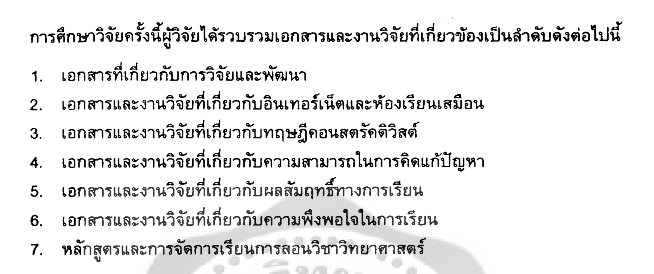 ตัวอย่างงานวิจัยที่เกี่ยวข้อง
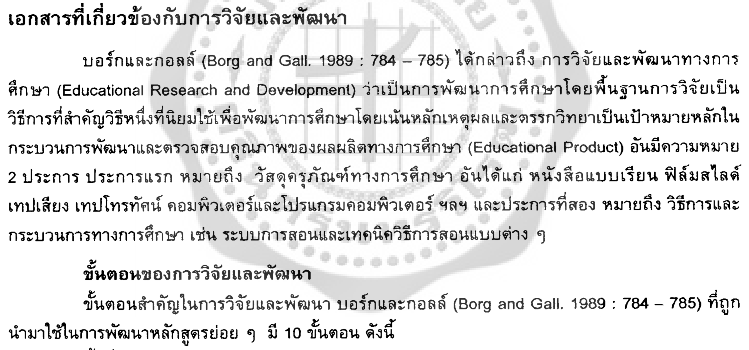 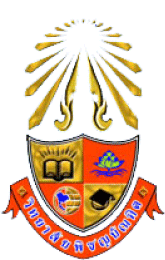 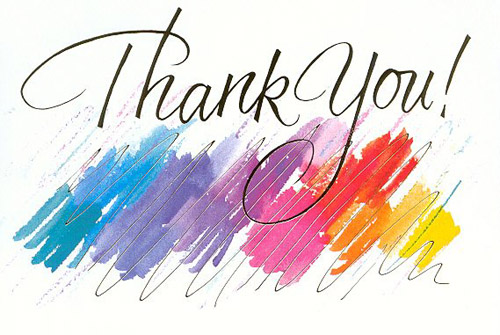